Introduction to Graduate School 
Aug, 2021
Kelly Jordan-Sciutto, Ph.D.
Director & Associate Dean,
Biomedical Graduate Studies
Welcome to Graduate School…you ARE our newest colleagues
Some Free advice….Shift your Educational expectations
[Speaker Notes: Shift from Passive to Active learning
Text books to primary literature
Integration of a large body of knowledge
Time management
Time on courses vs research]
More Free ADVICE
Some More Free Advice
[Speaker Notes: Faculty are people too]
BGS Orientation Overview
Week 1 (August 16-20)
Week 2 (August 23-27)
Monday
Convocation
Intro to Grad School
Tuesday
Student Group Panel
Being a Mentee
Wednesday
Health/Wellness/Safety
Friday
Finances
Creating an Inclusive Culture
Tuesday
Responsible Conduct of Research (RCR)
Wednesday
Intro to Experimental Design
Thursday
Career Development
Opportunities for BGS Students
BGS Student = Full-Time Position
 Travel to meetings/workshops (BGS funds)
 TA/Intern opportunities/CTL Certificate
 Career Exploration (Steve DiNardo)
 Certificate programs
 Student organizations
Training You Must Do
Current Requirements
Gateway Testing
Upload Vaccine Status (COVID19 and Flu) at Student Health Services
https://shs.wellness.upenn.edu/imemfinfo/
Masking indoors

Resources
Daily Attestation – Penn Open Pass:  https://pennopen.med.upenn.edu
EHRS COVID-19 Safety Information
Penn Student Campus Compact: https://coronavirus.upenn.edu/content/student-campus-compact
Penn Cares -SARS CoV2 testing
COVID19 Safetyhttps://coronavirus.upenn.edu
Covid 19 information
Requirements change in response to prevailing conditions, please stay attuned to university updates
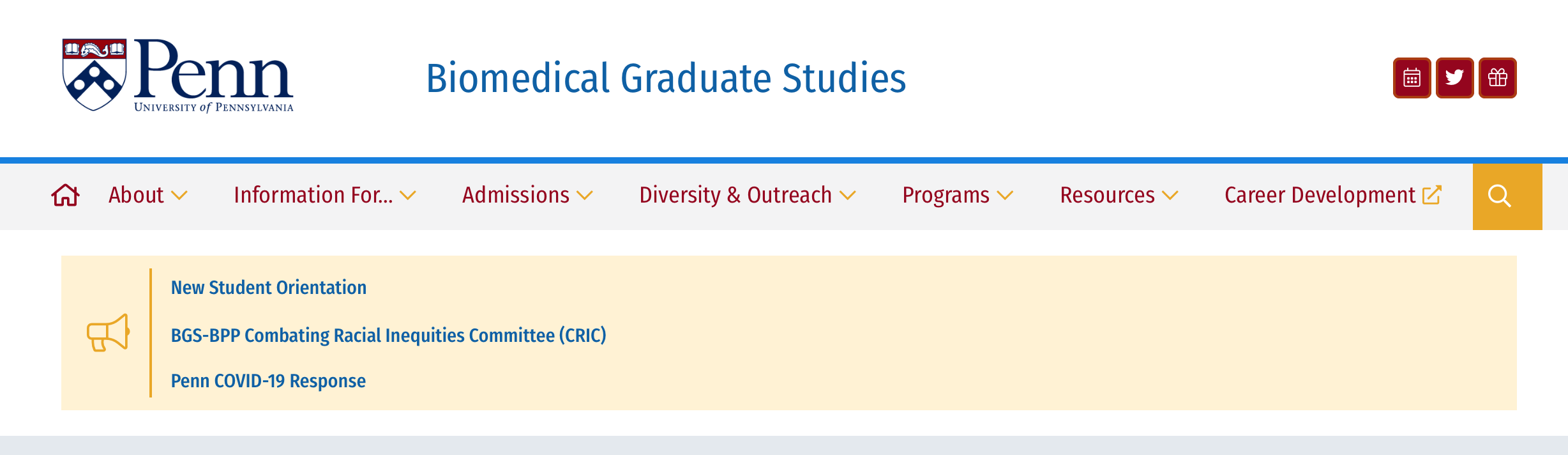 Expectations of BGS Students
Act Professionally
Be responsible
Be accountable
Be respectful of everyone
Don’t delay: Do things in a timely manner
Email: Check and Reply
Professionalism (noun): the skill, good judgment and polite behavior that is expected from a person who is trained to do a job wellhttps://www.med.upenn.edu/flpd/professionalism/
At PSOM, we R.I.S.E. to it:
RESPECT:  We listen thoughtfully, consider other perspectives and resolve conflicts peacefully
INTEGRITY:  We uphold rules and laws and promote the highest ethical standards and level of quality 
SELF-CARE:  We take responsibility for our own well-being, including its impact on others
ETIQUETTE:  We treat others as we would expect to be treated by them
Respect:
Respectful Workplace
BGS students are also expected to treat other individuals in their environment with respect (PennViolencePrevention).
[Speaker Notes: Move to Mentorship section?]
Think and Be Sensible Before You Act: Ask yourself these questions-
 Is the joke, behavior or conversation appropriate to the relationship?
 Would my colleagues consider my behavior as unprofessional behavior?
 Could the comment/behavior be misunderstood by people who don’t know 	the situation?
 Do you think about the impact of your communication with others, and do you notice how other people react to what you say and do?
 Are you treating others with respect and identifying how they want to be treated?
Respectful Workplace
Integrity:
Be Self-Motivated
 Read journal articles regularly, without prompting 
 Understand the science
 Ask questions
 Come prepared to class and lab
 Learn how things (equipment, techniques) work
Expectations of BGS Students
Expectations of BGS Students
Be Productive
Be proactive, not passive: 
Move your science forward
Self Care
MORE ON WEDNESDAY…
Etiquette:
CREATE AN INCLUSIVE CULTURE…MORE ON FRIDAY
Please Read and Sign
Expectations of BGS Students
I.  Student Conduct
II. Conditions of Fellowship Awards
III. Leaves of Absence
IV. Academic Requirements
V. Grievance Policy
VI. Other Policies
[Speaker Notes: Please sign and date the Expectations of Students in BGS and the *Patent and Tangible Research Property Policies and Procedures Participation Agreement (last page of this packet) and return to the staff at orientation. 
	Thank you. 
* Provided as a separate document in orientation folder]
Every member of the University community is responsible for upholding the highest standards of honesty at all times. Students, as members of the community, are also responsible for adhering to the principles and spirit of the Code of Academic Integrity.
University
Code of Academic Integrity
University Academic Codeof Integrity
A.  Cheating
B.  Plagiarism
C.  Fabrication
D.  Multiple Submission
E.  Misrepresentation of Academic Records
G.  Unfair Advantage
F.  Facilitating Academic Dishonesty
Plagiarism
Appropriation of another person's ideas, processes, results or works without giving appropriate credit is all considered plagiarism.
Always cite your sources!

Even internet sources need to be cited.

When in doubt, err on the side of caution.
Downloading Copyrighted Material
Who Owns the Data?
Faculty, graduate students, postdoctoral fellows or staff performing research in a university do not own the data collected.
 Employees work for hire for the university, which, in most cases, owns the rights to the data;
 Students and postdoctoral fellows sign a participation agreement that governs Research Property.


 Data and data books collected by undergraduates, post-baccalaureate students, graduate students, and postdoctoral fellows on a research project belong to the grantee institution.
 Students may not take their data when they leave without making appropriate arrangements.
 Retaining copies of data is allowed with permission and is usually good practice.
 When faculty members leave an institution, they have to negotiate with the university to keep their grants and data.
http://www.med.upenn.edu/postdoc/documents/patent.policy.02.22.05.pdf
Course Evaluations
[Speaker Notes: Instructors use the course evaluations to improve their teaching.
Each instructor receives a compilation of the responses and  comments to use in evaluating their own teaching and planning future courses.
Colleagues, Department Chairs, Deans, and the Provost use student reviews as a part of the tenure and promotion process. 
Teaching excellence matters in deciding whether a professor gets promoted and student evaluations are an important part of evaluating a professor’s teaching abilities.]
Course Evaluations
Treat as a professional evaluation process.  It is part of your professional training.  
Ensure that all comments use a constructive, professional tone. 
Was the course content useful/interesting?  
Did you learn new material/consolidate previous knowledge? 
Was the course format effective?  What worked?  What could be improved? 
Did assignments and exams challenge your use of new knowledge?  Did they cover relevant material?
For individual lectures/lecturers, was the information appropriate and accessible?  Did you learn effectively?
Course Evaluations
Please complete them
They are reviewed by:
Instructors
Program directors
BGS Curriculum Committee 
BGS directors
and beyond…
Please make sure that your comments are helpful and professional!
Policies
http://www.med.upenn.edu/bgs/current_students_policies.shtml
BGS Policies
Expectations of Students in Biomedical Graduate Studies
Conditions of Fellowship Awards
Matters of Conduct and Academic Integrity
Authorship Policy
Leaves of Absence (including Parental Leave)
Procedures for Managing Visiting Students 

University Policies
Academic Integrity 
University Policies Relevant to Graduate Education 
Graduate Rules and Regulations 
The Penn Book (Penn Resources, Policies, and Procedures) 
Procedures Regarding Misconduct in Research for Non Faculty Members of the Penn Community 
Sexual Harassment Policy 
Consensual Sexual Relations Between Faculty and Students
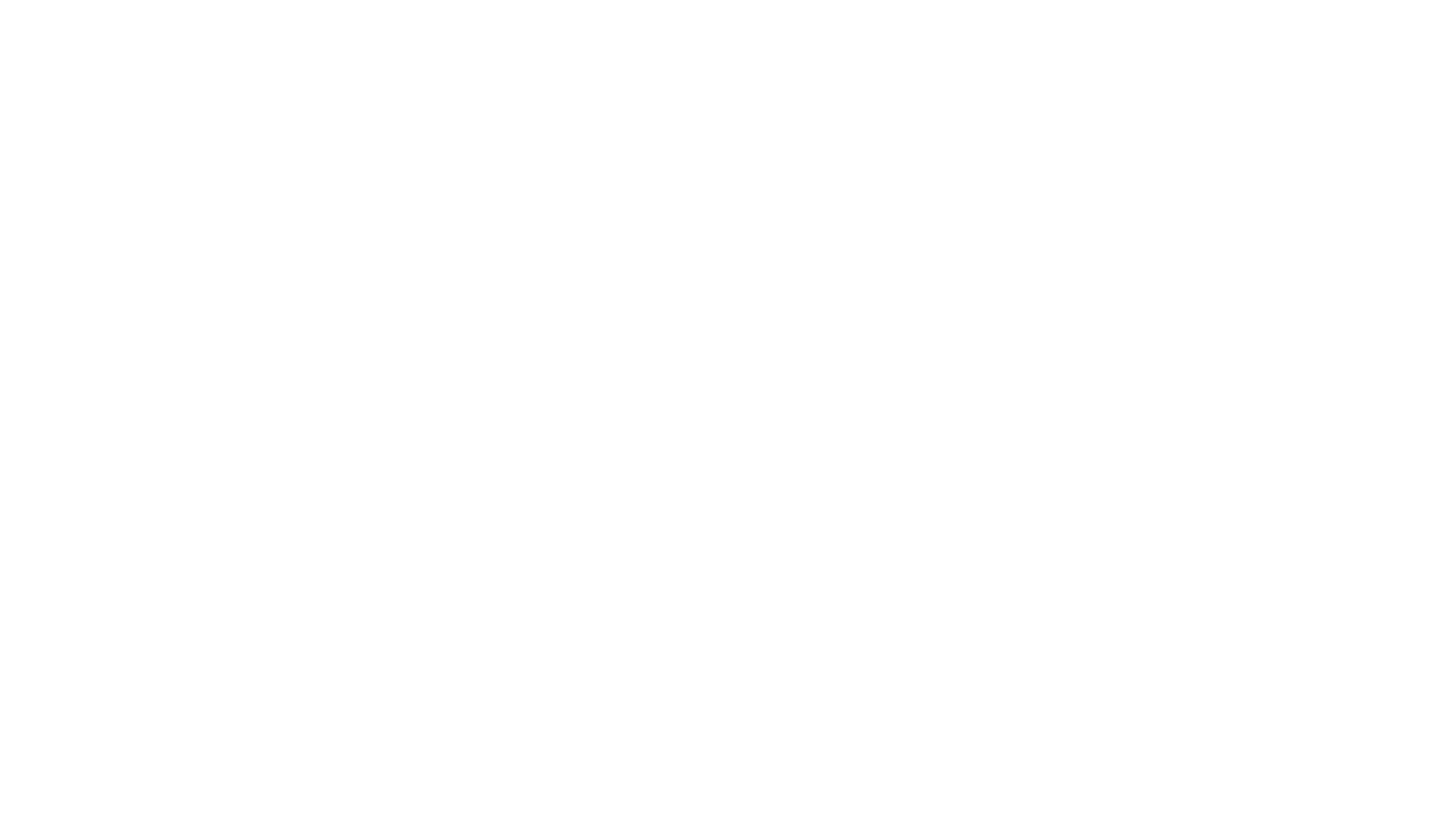 Wishing you a journey full of Learning, Exploration, Actualization, Discovery and Science
[Speaker Notes: Wishing you a journey full of Learning, Exploration, and Discovery.]